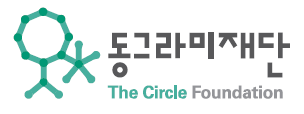 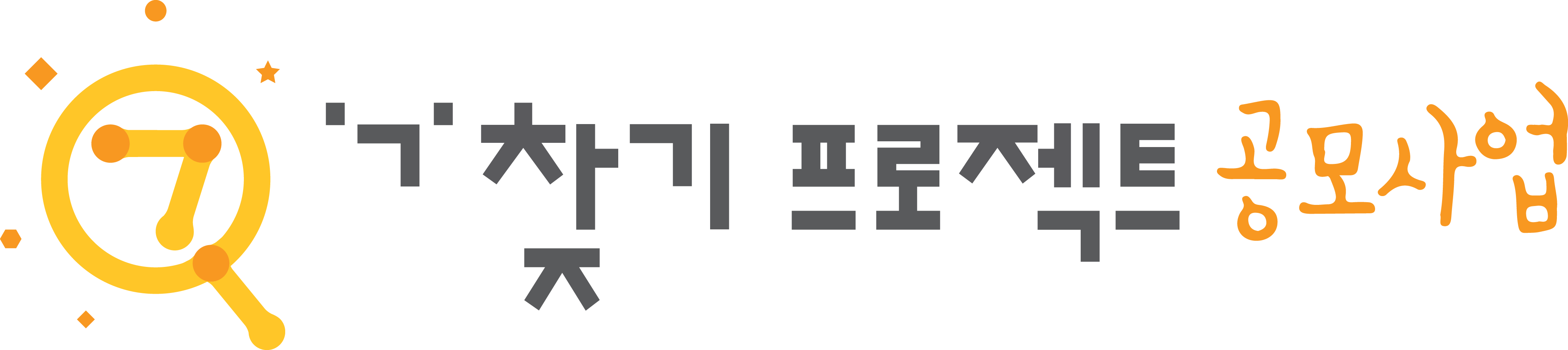 에어
반복문 (1)
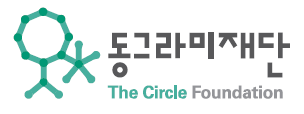 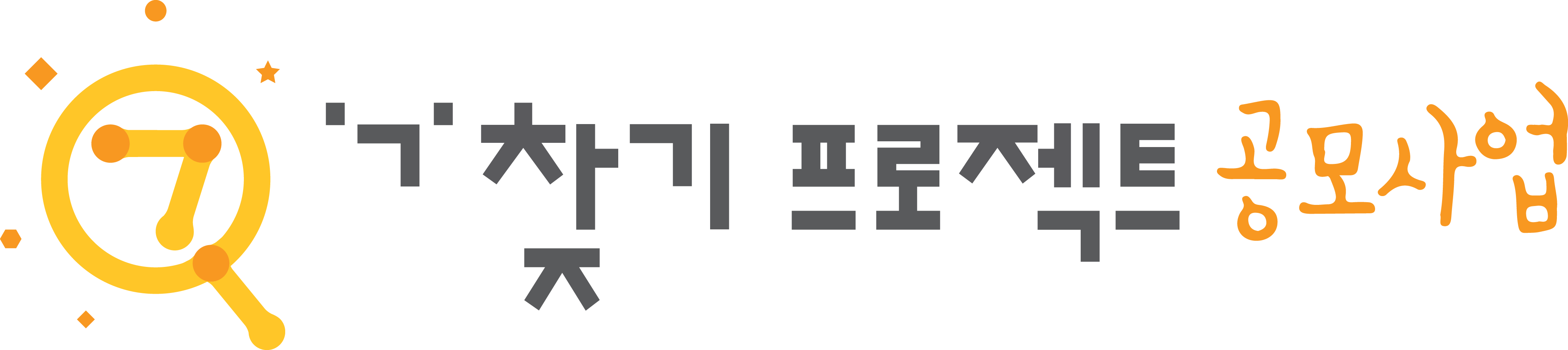 Copyright

본 자료는 동그라미재단의 지원으로 개발되었으며, 저작권과 일체의 사용권리는 “에어”에 있습니다.
Creative Commons License의 "저작자표시-비영리-변경금지(CC BY-NC-ND)"에 따라 비영리 목적의 경우 사용 가능합니다.
http://creativecommons.org/licenses/by-nc-nd/4.0/
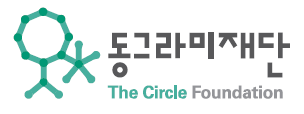 반복문
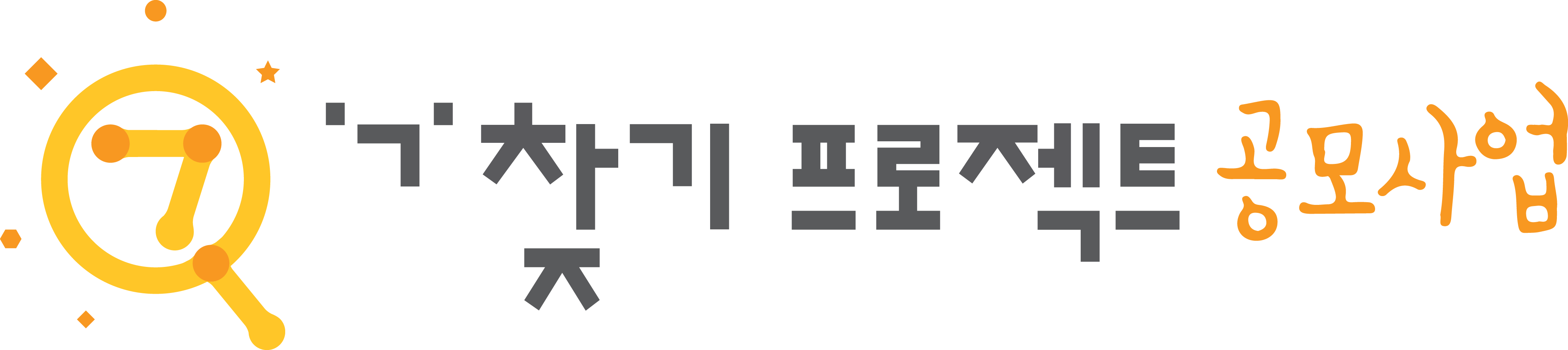 Q. 다음 C코드를 컴파일 했을 때의 결과는?
Q. 다음 PHP코드의 결과는?
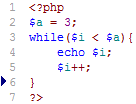 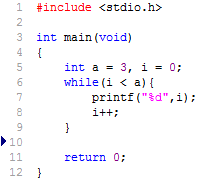 12
012
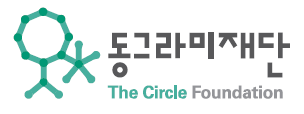 PHP 반복문 종류
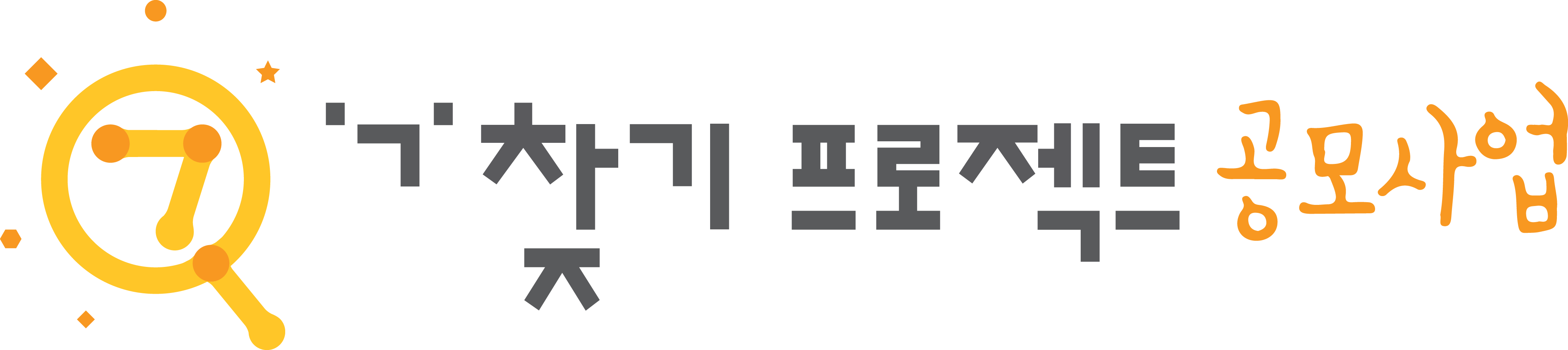 while

do~while

for
foreach
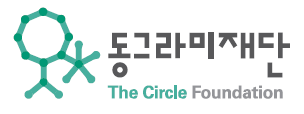 while
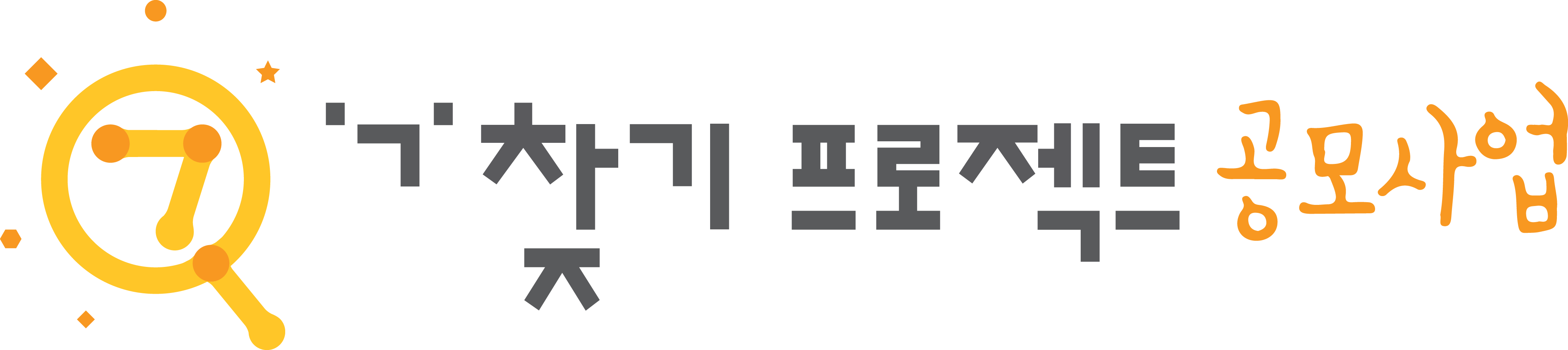 while(조건문)
{

}
조건문이 참인 경우 { } 안을 반복함
(거짓이 될 때 까지)
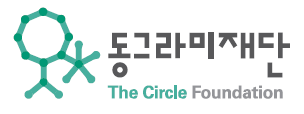 전치 후치 연산자
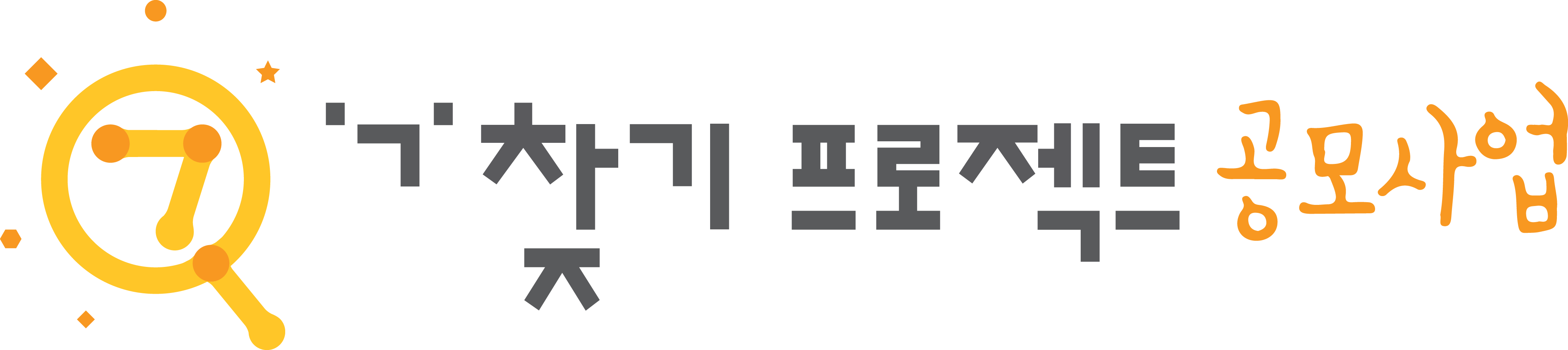 $a++ : 해당 줄을 처리한 후, 증가

$a-- : 해당 줄을 처리한 후, 감소

++$a : 해당 줄을 처리하기 전, 증가

--$a : 해당 줄을 처리하기 전, 감소
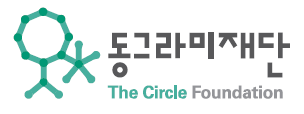 전치 후치 연산자
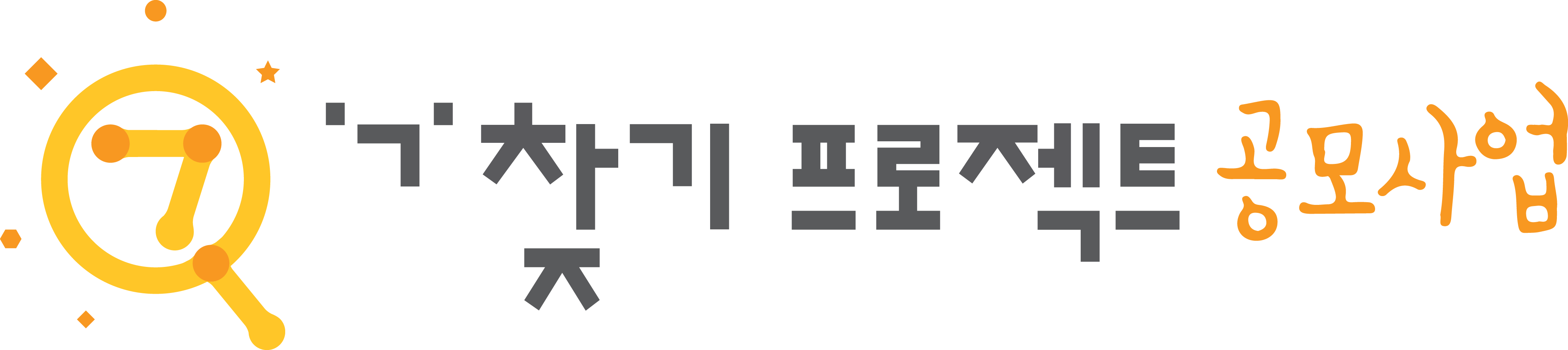 <?php
$a = 11;
echo $a++;
echo $a--;
echo --$a;
echo ++$a;

?>
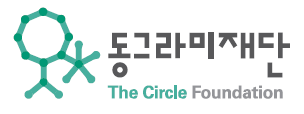 코딩을 해보자!
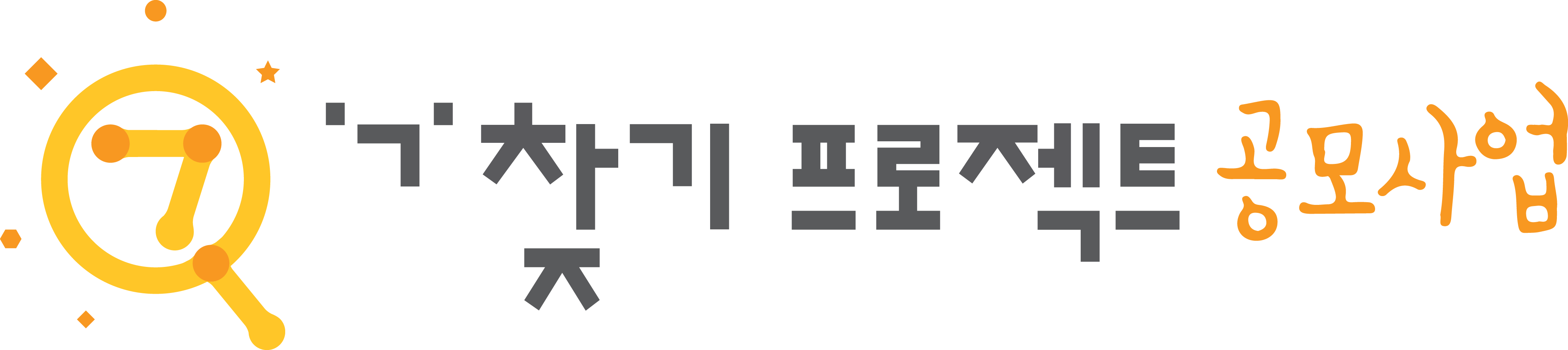 Q. 1부터 10까지 출력하는 php코드를 작성하시오. (while 사용)
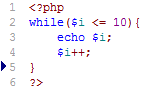 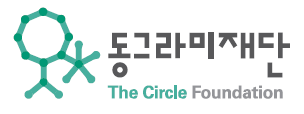 do~while
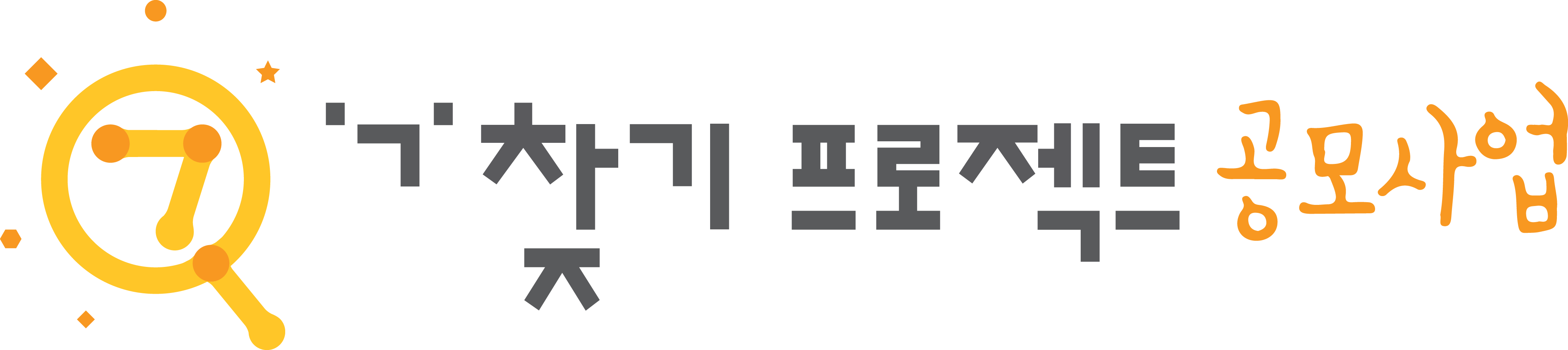 do
{

}while(조건문)
일단 한번 { } 안을 실행 후, 
조건문이 참인 경우 { } 안을 반복함
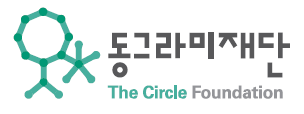 for
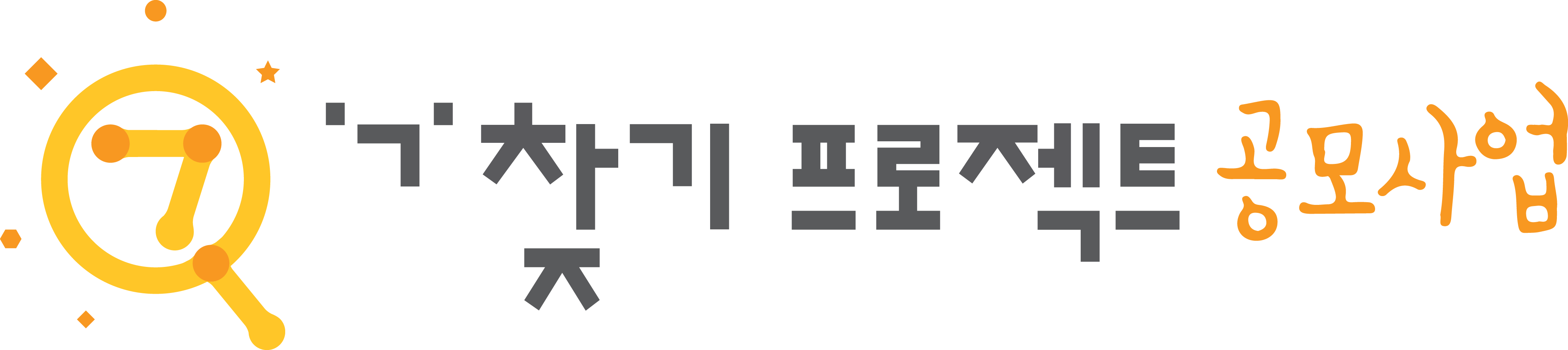 for(초기식;조건식;증감식)
{

}
=
초기식
while(조건식)
{

증감식
}
초기식을 먼저 수행함
조건식이 참일 경우 { } 안을 반복함
1회 반복이 끝날 때 마다 증감식을 수행함
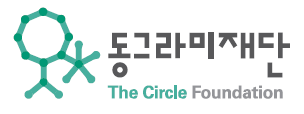 코딩을 해보자!
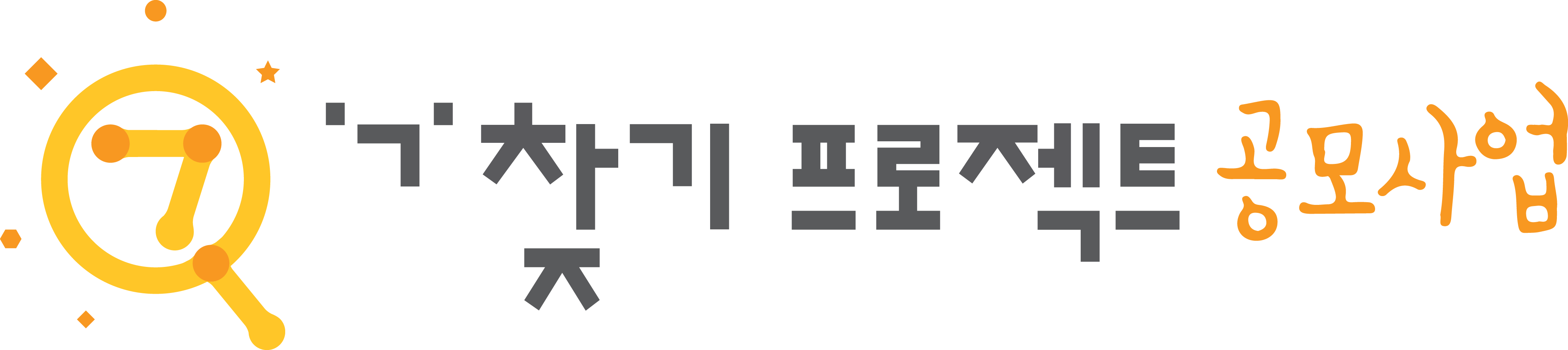 Q. 1부터 10까지 출력하는 php코드를 작성하시오. (for 사용)
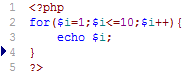 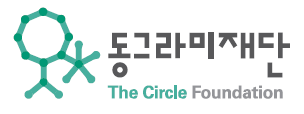 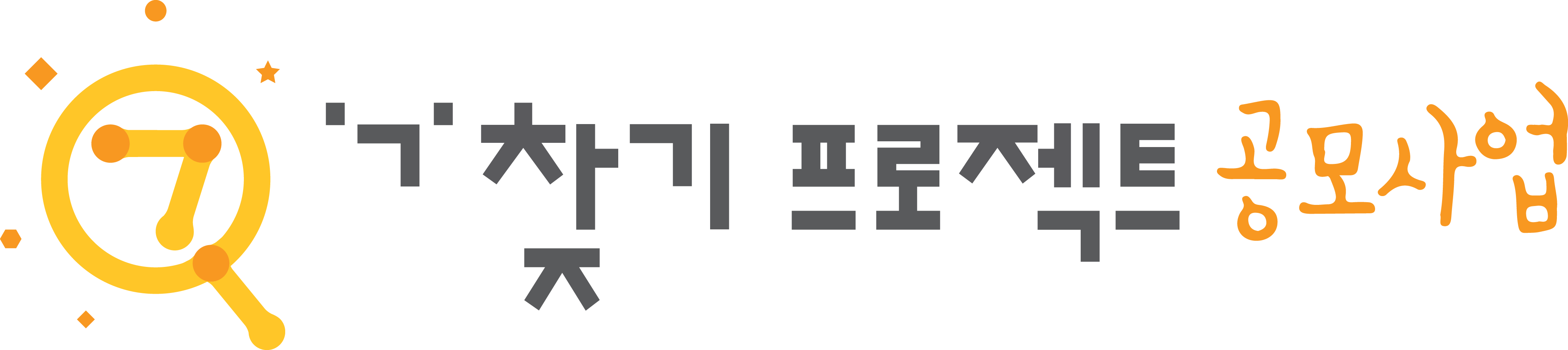 구구단
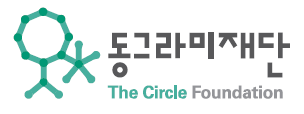 코딩을 해보자!
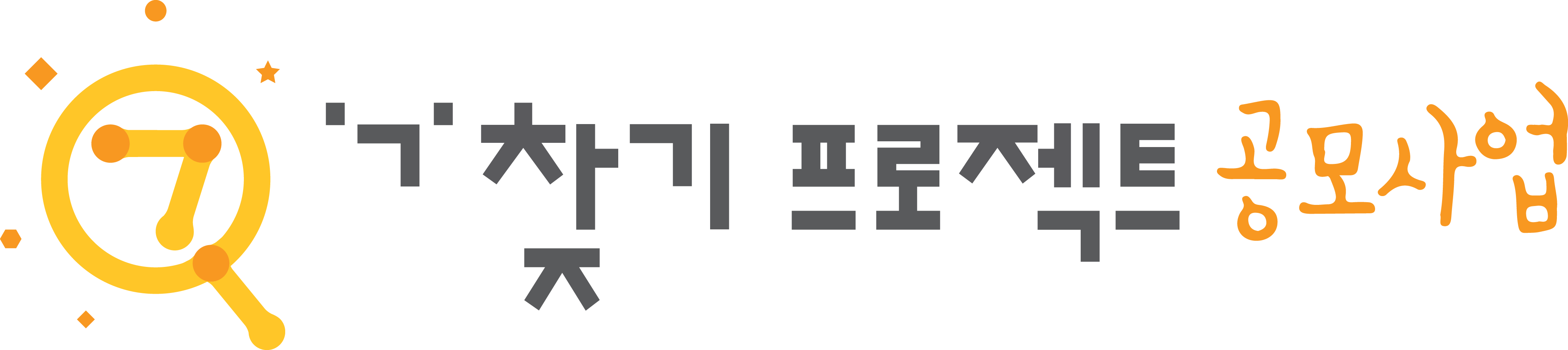 Q. 아래와 같은 형태로 9단까지 출력하는 php코드를 작성하시오.
(while)
(for)
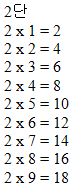 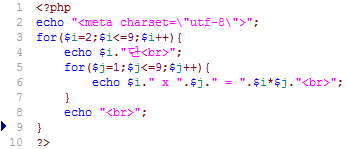 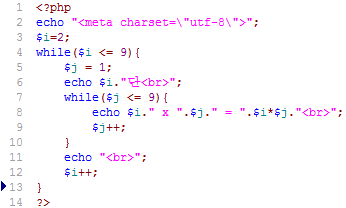 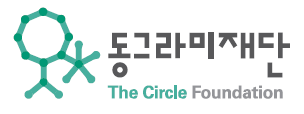 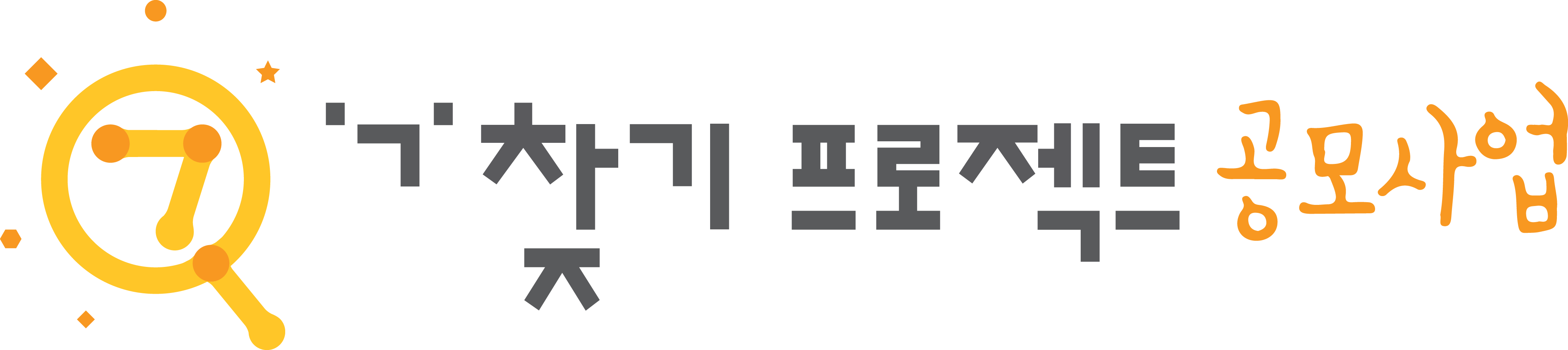 소수 출력
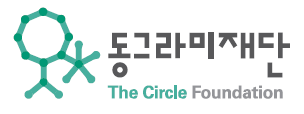 코딩을 해보자!
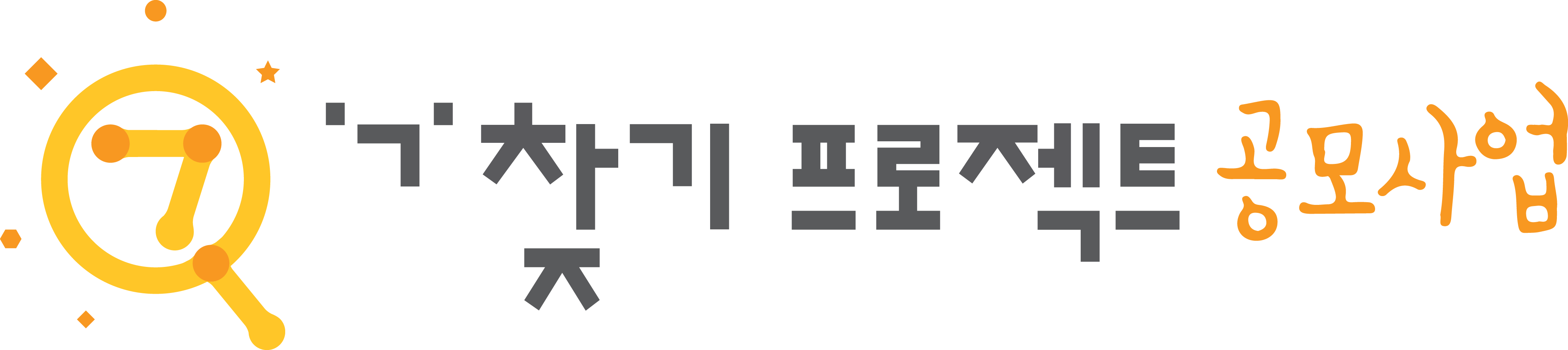 Q. $limit 변수를 100으로 지정, 2부터 $limit 까지의 모든 소수를 출력하는
    php코드를 작성하시오.
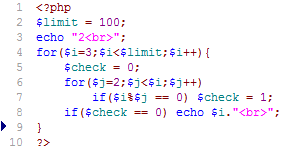